วิชา โปรแกรมสำเร็จรูปทางสถิติ       (2204-2109)
บทที่ 7 การจัดเตรียมข้อมูลสำหรับการวิเคราะห์ด้วยคอมพิวเตอร์
Asst. Prof. Juthawut Chantharamalee
Assistant Professor in Computer Science                        (Chairperson of B.Sc. Program in Computer Science)              Office. Suan Dusit University, Phone. (+66) 2244-5691             Email. juthawut_cha@dusit.ac.th, jchantharamalee@gmail.com
7.1 การจัดเตรียมเครื่องมือที่ใช้ในการเก็บรวบรวมเครื่องมือ
ในการเก็บรวบรวมข้อมูลนั้นอาจใช้เครื่องมือต่าง ๆ กัน เช่น แบบทดสอบ แบบสอบถาม แบบสัมภาษณ์ หรือแบบสังเกต ซึ่งการเตรียมเครื่องมือเพื่อใช้ในการเก็บรวบรวมข้อมูล มีขั้นตอนดังนี้
       1. การสร้างรหัส และการกำหนดตัวแปร
       2. การจัดทำคู่มือลงรหัส
       3. การเปลี่ยนรูปข้อมูล
7.2 การสร้างรหัส และการกำหนดตัวแปรซื่อ
แบบสอบถามที่ 1
สำหรับเจ้าหน้าที่
[ ] [ ] ID
 	[ ] SEX
[ ] [ ] AGE
    [ ] YEAR


    [ ] STATUS
ส่วนที่ 1
1. เพศ 	[ ] 1. ชาย	[ ] 2. หญิง
2. อายุ..........ปี
3. ชั้นปี 	[ ] 1.ปี 1
	[ ] 2. ปี 2
	[ ] 3. ปี 3 ขั้นไป
4. สถานภาพ 	[ ] 1. ภาคปกติ	[ ] 2. ภาคพิเศษ
7.2 การสร้างรหัส และการกำหนดตัวแปรซื่อ
ตัวอย่างการสร้างรหัสแบบสอบถามที่ 1
สำหรับเจ้าหน้าที่
[0] [1] ID 1-2
 	 [1] SEX 4
[2] [8] AGE 6-7
    [2] YEAR 9


    [1] STATUS 11
ส่วนที่ 1
1. เพศ 	 [/] 1. ชาย	[ ] 2. หญิง
2. อายุ...28....ปี
3. ชั้นปี 	[ ] 1.ปี 1
	[/] 2. ปี 2
	[ ] 3. ปี 3 ขั้นไป
4. สถานภาพ 	[/] 1. ภาคปกติ	[ ] 2. ภาคพิเศษ
7.2 การสร้างรหัส และการกำหนดตัวแปรซื่อ
แบบสอบถามที่ 2
ให้ทำเครื่องหมาย (X) หน้าประเทศที่ท่านอยากจะไป (ตอบได้มากกว่า 1 ประเทศ)
[ ] 1. จีน
[ ] 2. ญี่ปุ่น 
[ ] 3. อเมริกา 	
[ ] 4. ฝรั่งเศส
[ ] 1. COUNTRY1   15	  
[ ] 2. COUNTRY2   16 
[ ] 3. COUNTRY3   17 	
[ ] 4. COUNTRY4   18
7.2 การสร้างรหัส และการกำหนดตัวแปรซื่อ
ตัวอย่างการสร้างรหัสแบบสอบถามที่ 2
ผู้ตอบสามารถเลือกตอบได้มากกว่า 1 ตัวเลือก ซึ่งมีวิธี่การลงรหัส คือ ให้ตัวเลข 1 แทนผู้ตอบเลือกตัวเลือกนั้น และใช้ตัวเลข 0 และให้เลข 0 แทนผู้ตอบไม่เลือกตอบตัวเลือกนั้น ดังนี้
[X] 1. จีน
[X] 2. ญี่ปุ่น 
[ ] 3. อเมริกา 	
[X] 4. ฝรั่งเศส
[1] 1. COUNTRY1   15	  
[1] 2. COUNTRY2  16 
[0] 3. COUNTRY3  17 	
[1] 4. COUNTRY4  18
7.2 การสร้างรหัส และการกำหนดตัวแปรซื่อ
แบบสอบถามที่ 3
ให้นักเรียนเรียงลำดับประเทศที่ท่านอยากจะไปมากที่สุดเป็นลำดับที่ 1 และประเทศที่ท่านอยากไปรองลงมาเป็นอันดับที่ 2, 3 และ 4
[ ] 1. จีน
[ ] 2.ญี่ปุ่น 
[ ] 3. อเมริกา 	
[ ] 4. ฝรั่งเศส
[ ] 1. COUNTRY1    15	  
[ ] 2. COUNTRY2   16 
[ ] 3. COUNTRY3   17 	
[ ] 4. COUNTRY4   18
7.2 การสร้างรหัส และการกำหนดตัวแปรซื่อ
ตัวอย่างการสร้างรหัสแบบสอบถามที่ 3
แบบที่ 1 ใช้เลขหน้าข้อเป็นรหัสแทนข้อมูล ดังตัวอย่างการตอบ
[2] 1. จีน
[4] 2. ญี่ปุ่น 
[1] 3. อเมริกา 	
[3] 4. ฝรั่งเศส
[3] 1. COUNTRY1   15	  
[1] 2. COUNTRY2   16 
[4] 3. COUNTRY3  17 	
[2] 4. COUNTRY4  18
7.2 การสร้างรหัส และการกำหนดตัวแปรซื่อ
ตัวอย่างการสร้างรหัสแบบสอบถามที่ 3
แบบที่ 2 ใช้อันดับที่เลือกแทนรหัสข้อมูล ดังตัวอย่างการตอบ
[2] 1. จีน
[4] 2. ญี่ปุ่น 
[1] 3. อเมริกา 	
[3] 4. ฝรั่งเศส
[2] 1. COUNTRY1   15	  
[4] 2. COUNTRY2   16 
[1] 3. COUNTRY3  17 	
[3] 4. COUNTRY4  18
7.3 การจัดทำคู่มือรหัส
ตัวอย่างแบบสอบถาม
สำหรับเจ้าหน้าที่
[ ] [ ] ID
 	[ ] SEX
[ ] [ ] AGE
    [ ] YEAR


    [ ] STATUS
ส่วนที่ 1
1. เพศ 	[ ] 1. ชาย	[ ] 2. หญิง
2. อายุ..........ปี
3. ชั้นปี 	[ ] 1.ปี 1
	[ ] 2. ปี 2
	[ ] 3. ปี 3 ขั้นไป
4. สถานภาพ 	[ ] 1. ภาคปกติ	[ ] 2. ภาคพิเศษ
7.3 การจัดทำคู่มือรหัส
สามารถจัดทำคู่มือลงรหัสได้ดังนี้
จำนวนหลัก
รายการ
ค่าที่เป็นไปได้
ข้อ
ตัวแปร
-
1

2
3


4
2
1

2
1


1
ID
SEX

AGE
YEAR


STATUS
รหัสประจำตัว
เพศ

อายุ
ชั้นปี


สถานภาพ
01-20
      1. ชาย
      2. หญิง
      25-38 ปี
      1. ปี 1
      2. ปี 2
3. ปี 3 ขึ้นไป
       1. ภาคปกติ
2. ภาคพิเศษ
7.4 การตรวจสอบความถูกต้อง
ข้อควรปฏิบัติสามารถทำได้ดังนี้
       Field edit เป็นการตรวจสอบความถูกต้องในขณะเวลาเดียวกับการดำเนินการสอบถามกลุ่มตัวอย่าง
       Central office edit เป็นการตรวจสอบความถูกต้องหลังจากที่ได้รับแบบสอบถามทั้งหมดกลับคืนมาแล้ว
7.4 การตรวจสอบความถูกต้อง
วัตถุประสงค์ของการตรวจสอบ แบ่งได้ดังนี้
       	1. ความถูกต้อง (Legibility)
	2. ความสมบูรณ์ (Completeness)
	3. ความสอดคล้องกัน (Consistency)
	4. ความเที่ยงตรง (Accuracy)
	5. การได้รับคำตอบที่ชัดเจน (Reponses Clarification)
7.5 การจัดเตรียมไฟล์ข้อมูล
การสร้างไฟล์ข้อมูล ควรคำนึงถึงสิ่งต่อไปนี้
       	1. ประเภทของไฟล์ข้อมูล 		
            - Text file
            - Non-Text file
	2. ประเภทของโปรแกรมที่ใช้สร้างไฟล์ข้อมูล 
            - User Programming
	   - Package Programming
	3. การเลือกใช้โปรแกรมสร้างไฟล์ข้อมูล
Thank You
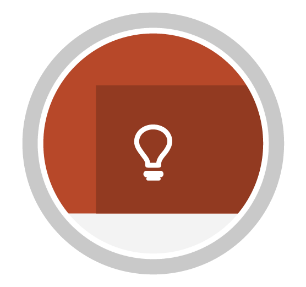 จบการนำเสนอ              Any Question